So… Which Learners *Are* You Willing to Exclude?
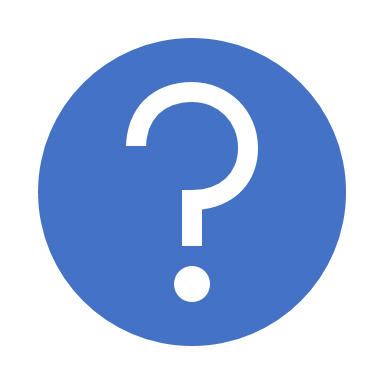 Fostering Engagement on Accessibility Initiatives through an Emphasis on Diversity and Inclusion
Beginning an Accessibility Initiative: A Two-Prong Approach
More Than Just Compliance
Laying the Groundwork
Building Trust
Outreach and Support
/
Consistent Reinforcement
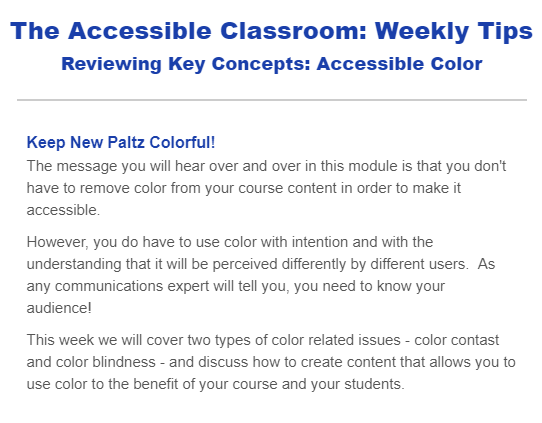 Sample Email
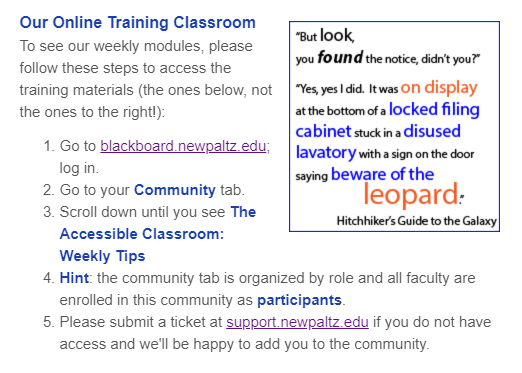 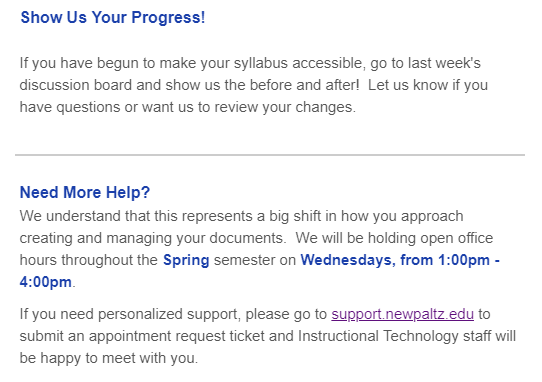 Conversational

Focused on one key idea

Reinforces finding resources

Emphasizes how to get help
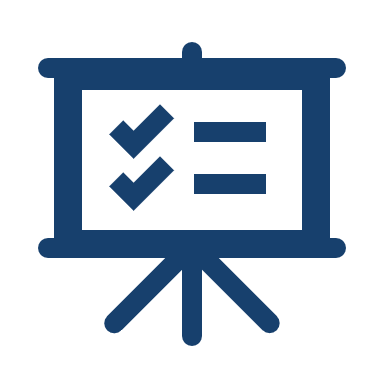 Demo 1: Blackboard Community
Accessible Classroom: Faculty and Staff Toolkit
Kahoot! Quiz
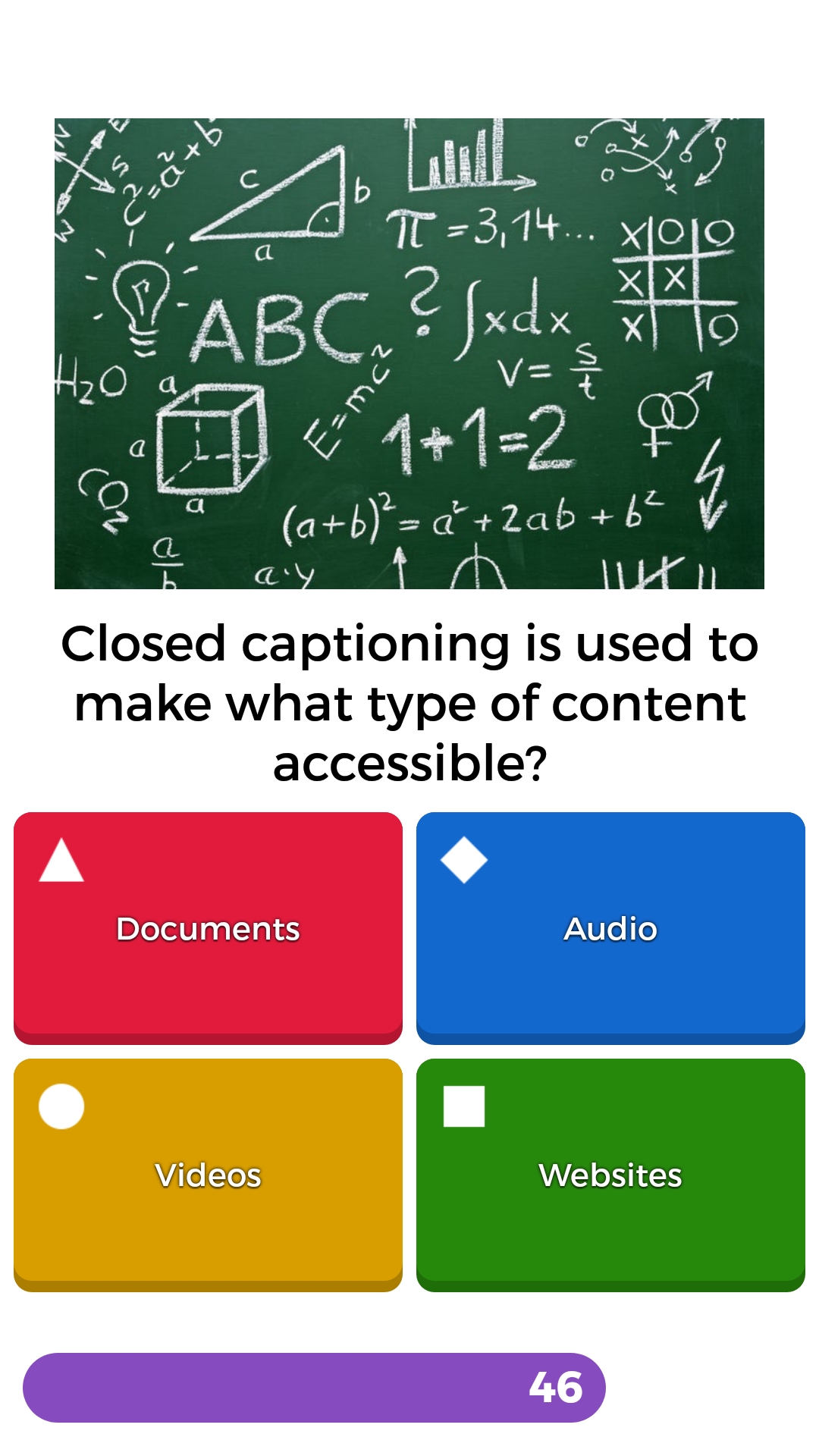 Goal: a fun way to test knowledge
Reality: only 1 person played!
What Happened?!
Tech Roadblocks?
Remote Challenge
Need to download app / use mobile device
Could a “test” have heightened fear?
Build awareness vs. highlight knowledge gaps
Better used as a live tool?
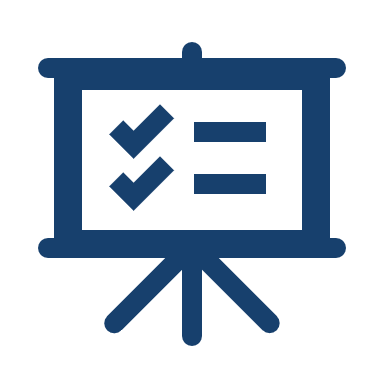 Demo 2: Ticket and KB
Course Copy Form +Accessibility Notice and Remediation Plan Recommendation
/
Chair and Department Meetings
Individualizing Need
Who Benefits from our efforts and How?
Diversity of Disability
Types of Need
Screen Reader Demo
/
“But, I’ll Know   If Someone Needs Assistance”
/
Burden of Reporting a Disability
The Payoff!!
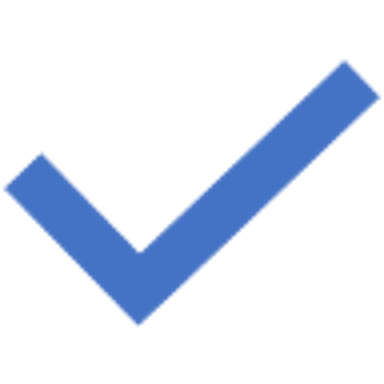 “Thanks for your presentation on the accessible online classroom to LA&S Chairs today. It was quite informative, and it impressed upon me the real need for this initiative (of which, I must confess, I have in the past been more inclined to be critical rather than supportive). I'll get to work on my courses!”
Paced Training
Small Steps Still Make a difference
Take It Easy
Where To Start (when you can’t do it all at once)
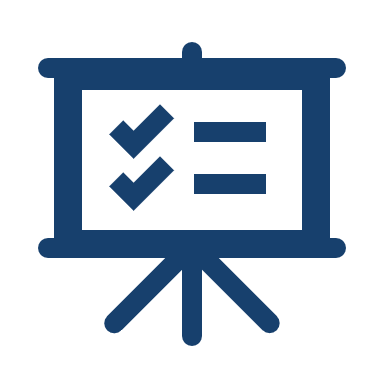 Demo 3: Blackboard Community
Accessible Classroom: Faculty and Staff Toolkit